Methode11:pH en trailer
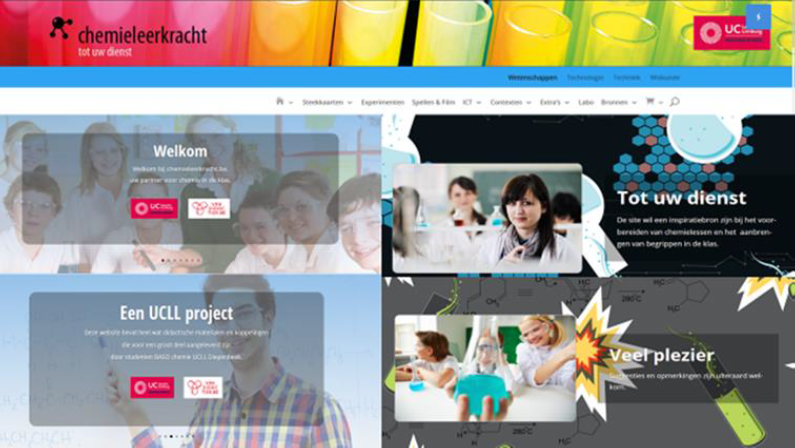 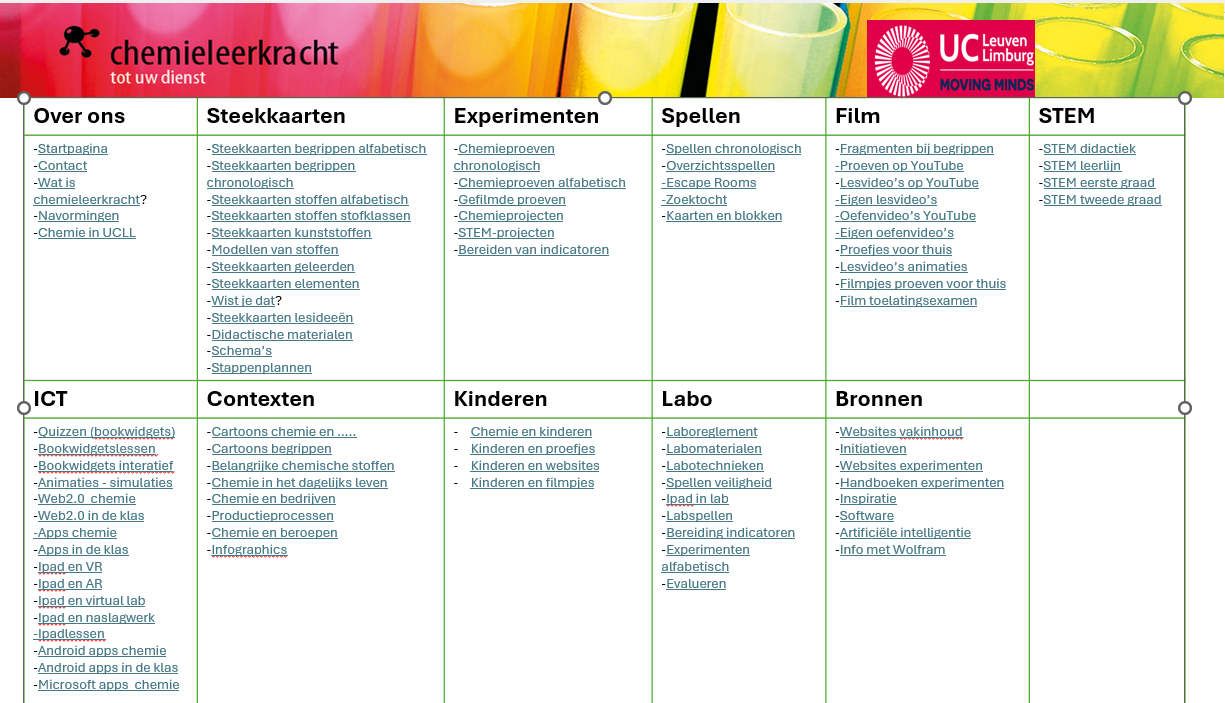 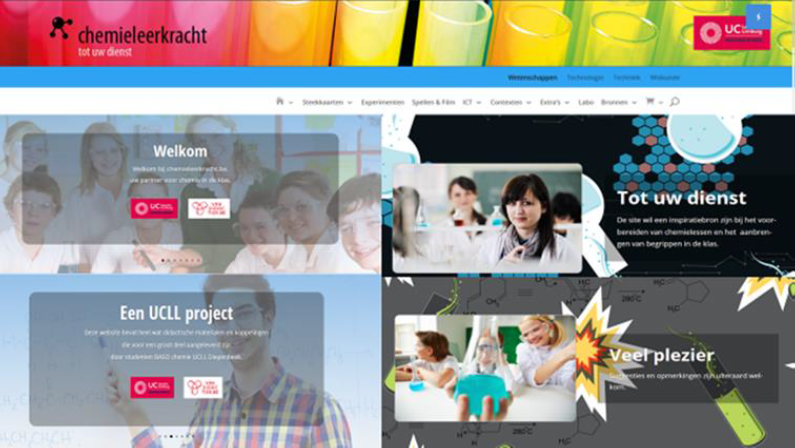 Methode11: pH en trailers
KLIK
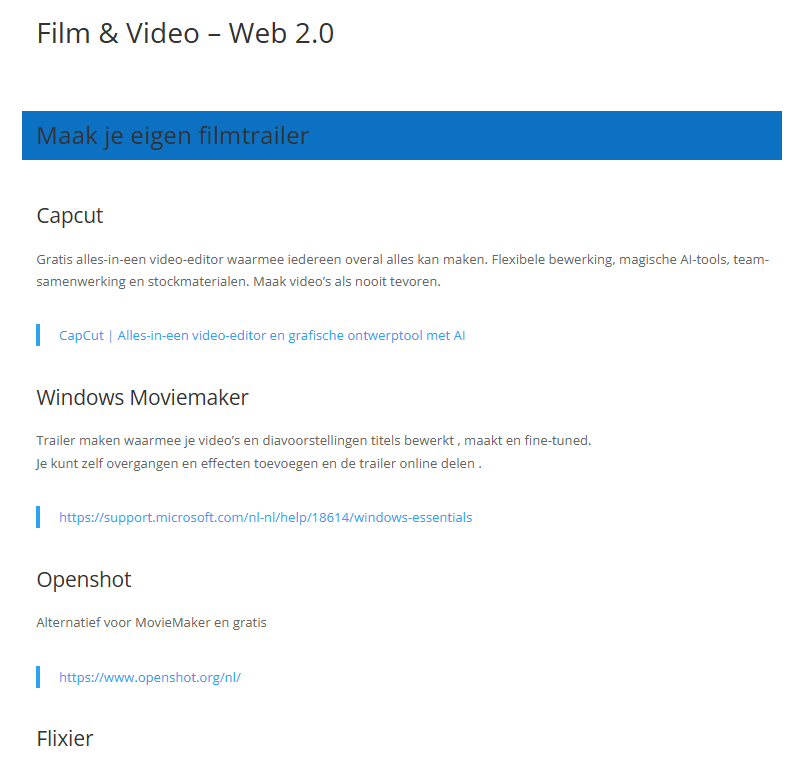 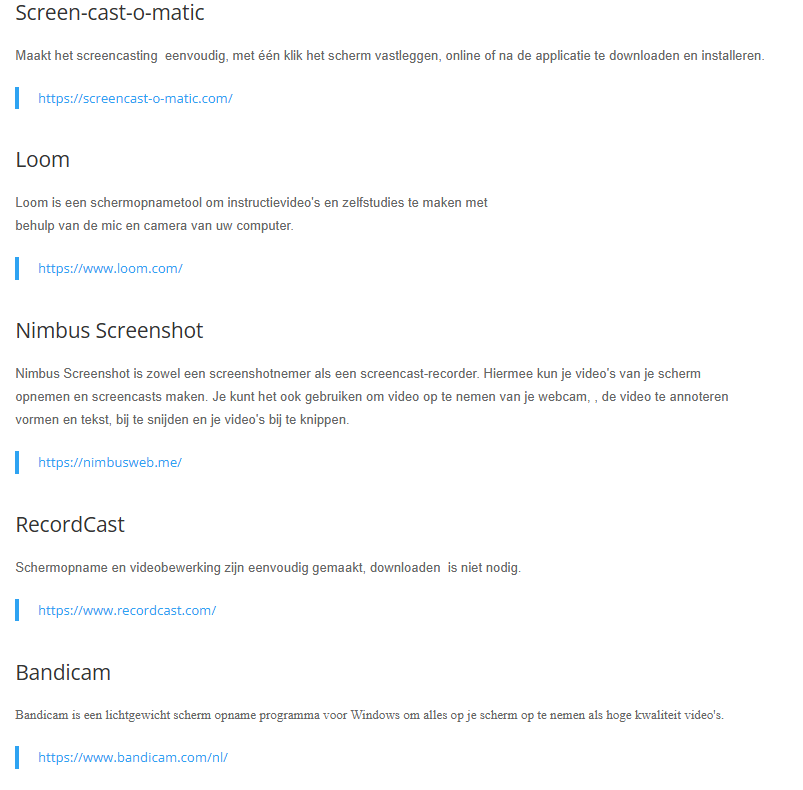 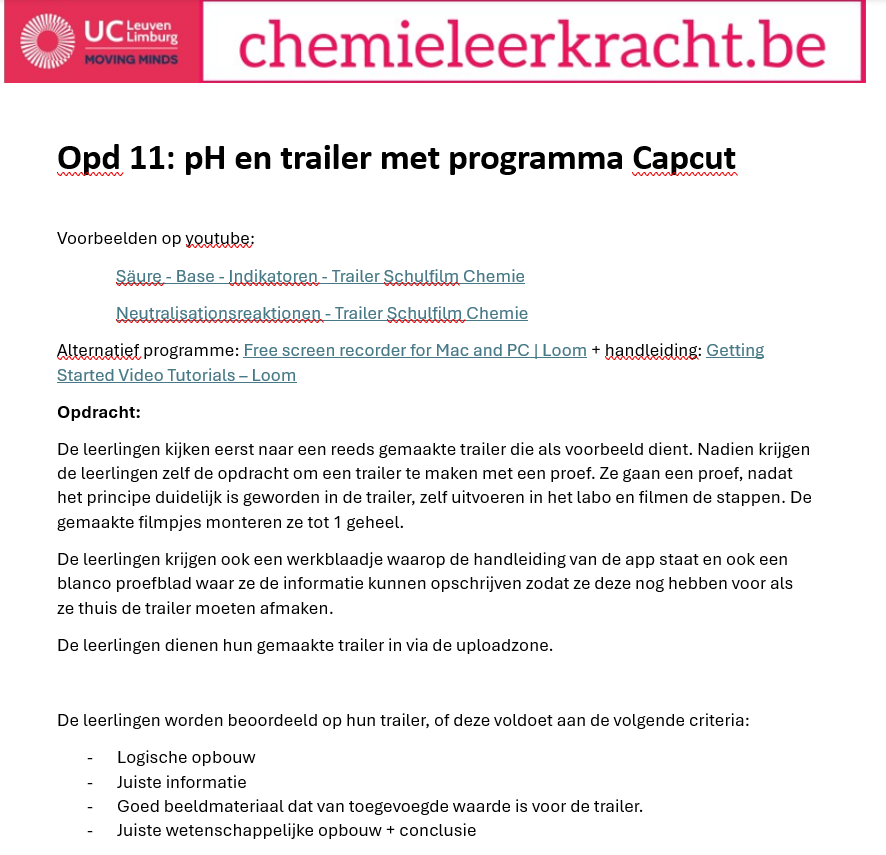 LINK